Advancing Employment Opportunities for People with Disabilities in Kentucky
August 14, 2024
Introducing SEED
Initiative funded by the U.S. Department of Labor’s Office of Disability Employment Policy 
Goal: Foster a nationwide workforce more inclusive of people with disabilities 
Readies organizations that represent state policymakers to respond to disability employment and workforce development requests and inquiries
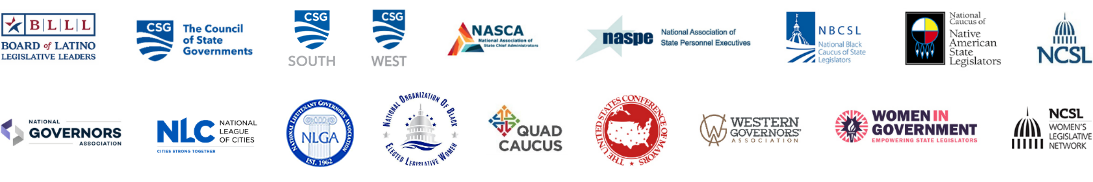 SEED as a Resource
Disability employment policy and subject-matter expertise
Targeted policy analysis and assistance to state and local policymakers (research, state gap analyses, draft legislation)
Tools and resources designed to assist state policymakers in crafting and sponsoring effective policies
Sample policy options that states can customize and advance within their own legislatures
Access to meaningful data on disability employment and related issues
Connections to federal agencies, as well as national community, advocacy and business organizations
DOL.gov/agencies/odep/state-policy
Policy Assistance Resources
Work Matters: A Framework for States on Workforce Development for People with Disabilities
DOL.gov/agencies/odep/state-policy/work-mattersSEED.CSG.org/work-matters
Mental Health Matters: Mental Health in the Workforce Policy Toolkit 
NCSL.org/labor-and-employment/mental-health-in-the-workforce-toolkit
The State as a Model Employer of People with Disabilities
SEED.CSG.org/wp-content/uploads/2022/07/Accessible-Final_SAME_SEED_Report.pdf
Stay-at -Work/Return-to-Work State Policy Toolkit 
SEED.CSG.org/wp-content/uploads/2020/06/seed_report_issuu.pdf
State Employment Policies for Veterans with Disabilities
NCSL.org/military-and-veterans-affairs/state-employment-policies-for-veterans-with-disabilities
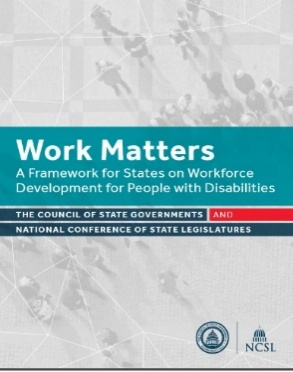 Disability Population: Employment
Kentucky
Total Population: 4,429,000
Total Population with Disabilities: 802,000
Population 18-64 without Disabilities: 2,220,000 
Population 18-64 with Disabilities: 440,000
Employed without Disabilities: 1,736,000 (78.2%)
Employed with Disabilities: 167,000 (37.9%)
United States
Total Population: 328,403,000
Total Population with Disabilities: 44,121,000
Population 18-64 without Disabilities: 177,842,000 
Population 18-64 with Disabilities: 21,992,000 
Employed without Disabilities: 140,414,000 (79%)
Employed with Disabilities: 9,798,000 (44.5%)
Thomas, N., Paul, S., Bach, S., & Houtenville, A.(2024). Annual Disability Statistics Compendium: 2024 (Tables 1.3, 3.1-3.7). Durham, NH: University of New Hampshire, Institute on Disability.
[Speaker Notes: Labor Force Participation Rate – the rate of how many people are actively employed or looking for work compared to the total population
Employment-to-Population Ratio – the percentage of people who are working compared to the total population]
Private Sector Engagement Policy Options
Supporting and lessening burdens on businesses seeking to hire people with disabilities through technical assistance, education, outreach, and facilitating claiming of available tax credits;
Providing disability awareness and etiquette training to private sector entities;
Bringing public and private sector employers together (e.g., working groups, commissions and summits) to educate the private sector on the benefits of employing individuals with disabilities;
Using tax incentives to encourage businesses to hire qualified applicants with disabilities;
Using tax credits to businesses providing employment supports and accessibility;
Adopting inclusive apprenticeship programs;
Developing and using pipelines linking businesses with qualified applicants;
Encouraging private-sector businesses to adopt affirmative action plans to recruit and hire qualified people with disabilities; and
Studying the future of work from a disability perspective (e.g., automation and technology, including the use of artificial intelligence and the growth of the gig economy).
Stay-at-Work/ Return-to-Work Policy Options
Utilizing the retention option of Title I of the Rehabilitation Act under which the state VR agency may provide retention (maintenance) services to an employee with a disability even if the employee is not among the priority groups eligible for VR services; 
Providing benefits counseling through VR counselors; 
Appointing a Return-to-Work Coordinator to assist state agencies and state workers in retaining workers after illness or injury;
Offering wellness and injury prevention programs; 
Providing incentives to employers, such as wage subsidies and financial support for accommodations for returning injured employees to work quickly;
Offering health care providers and employers access to best and promising evidence-based stay-at-work/return-to-work practices; and
Establishing employee incentive programs to encourage employees to return to work quickly or stay at work part time after an injury.
State as a Model Employer Policy Options
Creating infrastructures to implement SAME initiatives;
Adopting formal mechanisms specifically focused on increasing the employment of people with disabilities; 
Requiring agencies to report on their outputs and outcomes in hiring people with disabilities; 
Requiring state agencies to adopt government-wide and agency-specific strategic plans to implement SAME initiatives;
Training in disability awareness and etiquette including recruitment etiquette, interview etiquette, and workplace etiquette to build a culture of inclusion; and
Establishing fast track and other hiring initiatives to facilitate employment (e.g., excepted service hiring authorities, special appointment lists, trial work periods, apprenticeships, and paid internship opportunities).
State as a Model Employer Policy Options (continued)
Improving opportunities for advancement and retention, including establishing a centralized accommodation fund and providing centralized expertise;
Adopting stay-at-work and return-to-work policies and practices (e.g., appointment of a coordinator, allowing alternative jobs, disseminating best practices);
Updating telework policies to make them disability-inclusive;
Establishing policies requiring websites, mobile apps, online systems, software, hardware, and other forms of information and communication technology to be accessible when purchased using state funds or used by state agencies; and
Requiring the provision of personal assistance services for specified individuals with the most significant disabilities.
Contact Us!
Nadia Mossburg
USDOL/ODEP Federal Lead 
Mossburg.Nadia.i@dol.gov
 202.845.5230

Katia Albanese
SEED Project Director 
kalbanese@conceptscomm.com
202.302.7535

Dina Klimkina
SEED Policy & Engagement Director 
dklimkina@conceptscomm.com 
859.333.6148 

Eve Hill
SEED Legislative & Policy Counsel 
EHill@browngold.com
410.962.1030